The consideration of atmospheric stability
within wind farm AEP calculations
J. Schmidt1, C.-Y. Chang1, M. Salimi2, T. Teichmann3, B. Stoevesandt1
1Fraunhofer IWES, Oldenburg, Germany
2Technical University Cottbus, Cottbus, Germany 
3Nordex Energy GmbH, Hamburg, Germany
© Fraunhofer
Motivation
Mesoscale simulation
AEP calculation with CFD
AEP calculation with flapFOAM
Comparision to SCADA data
Summary
Content
© Fraunhofer
Motivation
Mesoscale simulation
AEP calculation with CFD
AEP calculation with flapFOAM
Comparision to SCADA data
Summary
Content
© Fraunhofer
Motivation
Thermal stratification is literally an every-day phenomenon
Most wind farm modelling approaches ignore thermal stratification
How large is the corresponding error?

Themal stratification is still not standard in CFD
For mesoscale codes like WRF it is a crucial topic

Stratification effects on wakes are a research topic
Idea for modelling: 
	Transform neutral model into stratified model
© Fraunhofer
[Speaker Notes: The realistic simulation of loads from the rotor and grid side due to particularly dynamic force application is possible in our nacelle test rig. This test rig is characterized by the combination of mechanical tests with a virtual grid with 44 MVA installed inverter power. The goal in the future is the complete electrical certification of wind turbines on the nacelle test rig.
With this rig, pitch systems and main bearings can also be tested subject to permanent loading. Access to smaller test systems is already available and further test fields are currently being developed.
The issue of the reliability of power electronics for wind turbines is being investigated in a dedicated innovation cluster.]
Motivation
Mesoscale simulation
AEP calculation with CFD
AEP calculation with flapFOAM
Comparision to SCADA data
Summary
Content
© Fraunhofer
The site
We consider a wind farm with 17 Nordex turbines in the USA
D = H = 100 m, P = 2.5 MW, flat terrain
Full year 2015 was simulated with WRF, 3 nested domains
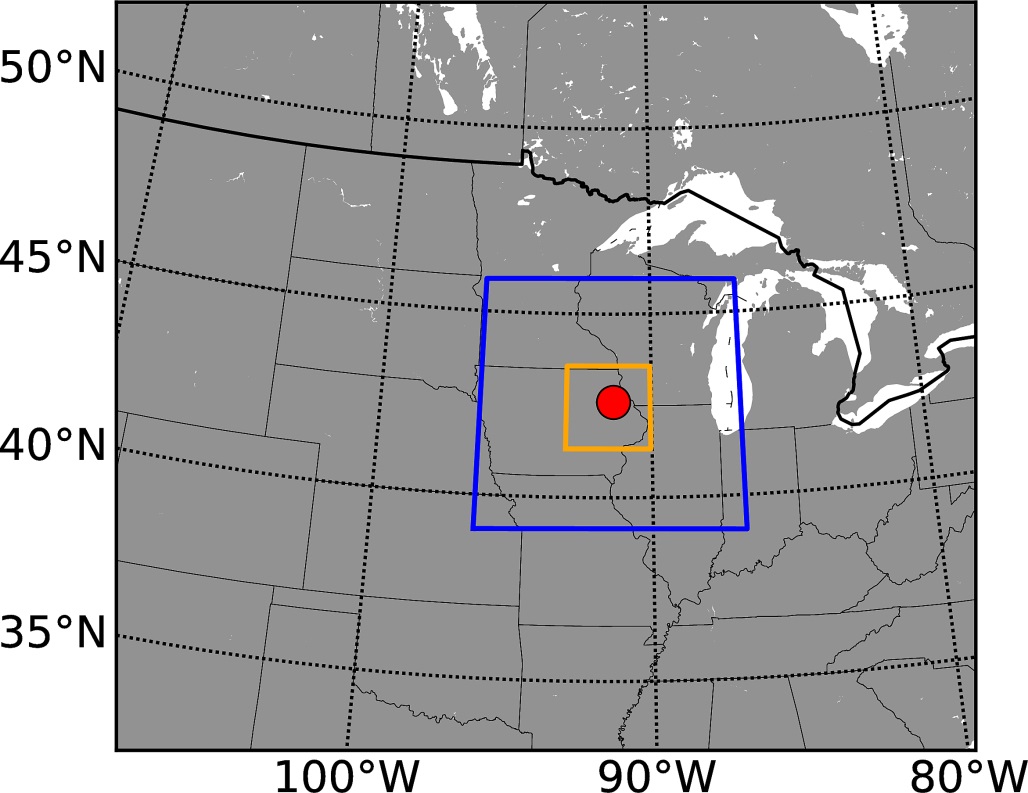 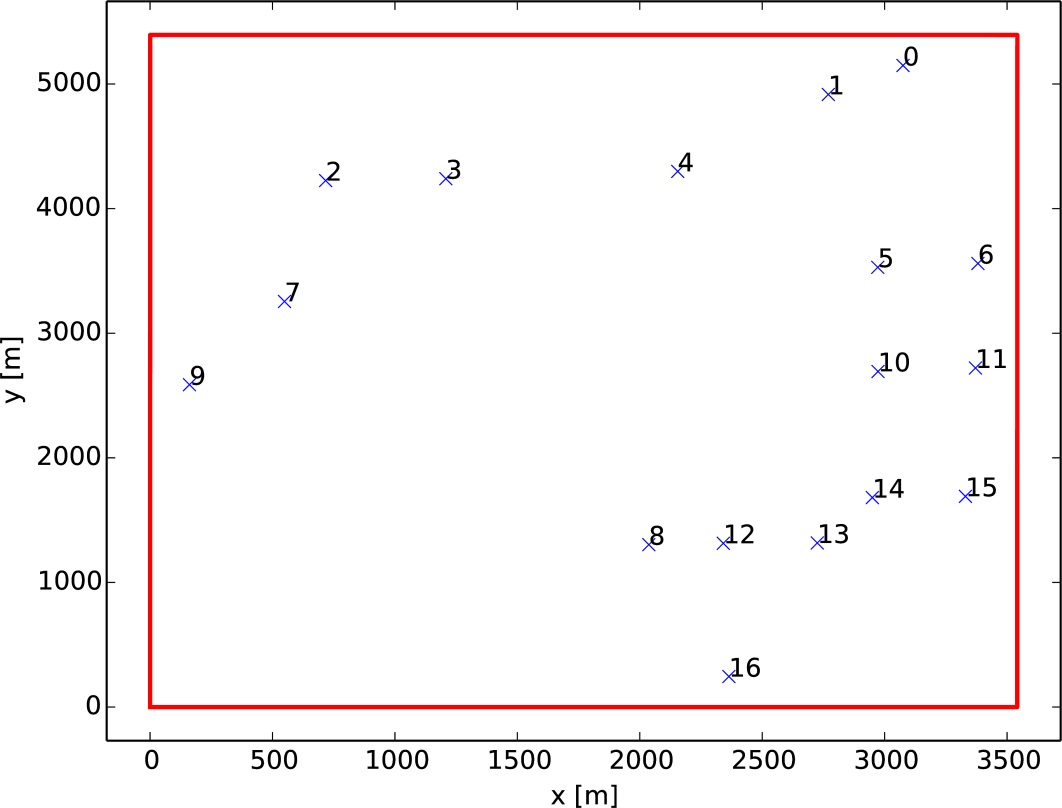 © Fraunhofer
[Speaker Notes: The realistic simulation of loads from the rotor and grid side due to particularly dynamic force application is possible in our nacelle test rig. This test rig is characterized by the combination of mechanical tests with a virtual grid with 44 MVA installed inverter power. The goal in the future is the complete electrical certification of wind turbines on the nacelle test rig.
With this rig, pitch systems and main bearings can also be tested subject to permanent loading. Access to smaller test systems is already available and further test fields are currently being developed.
The issue of the reliability of power electronics for wind turbines is being investigated in a dedicated innovation cluster.]
Mesoscale simulation with WRF
Results: Very broad wind and thermal stratification roses (H/MoL)
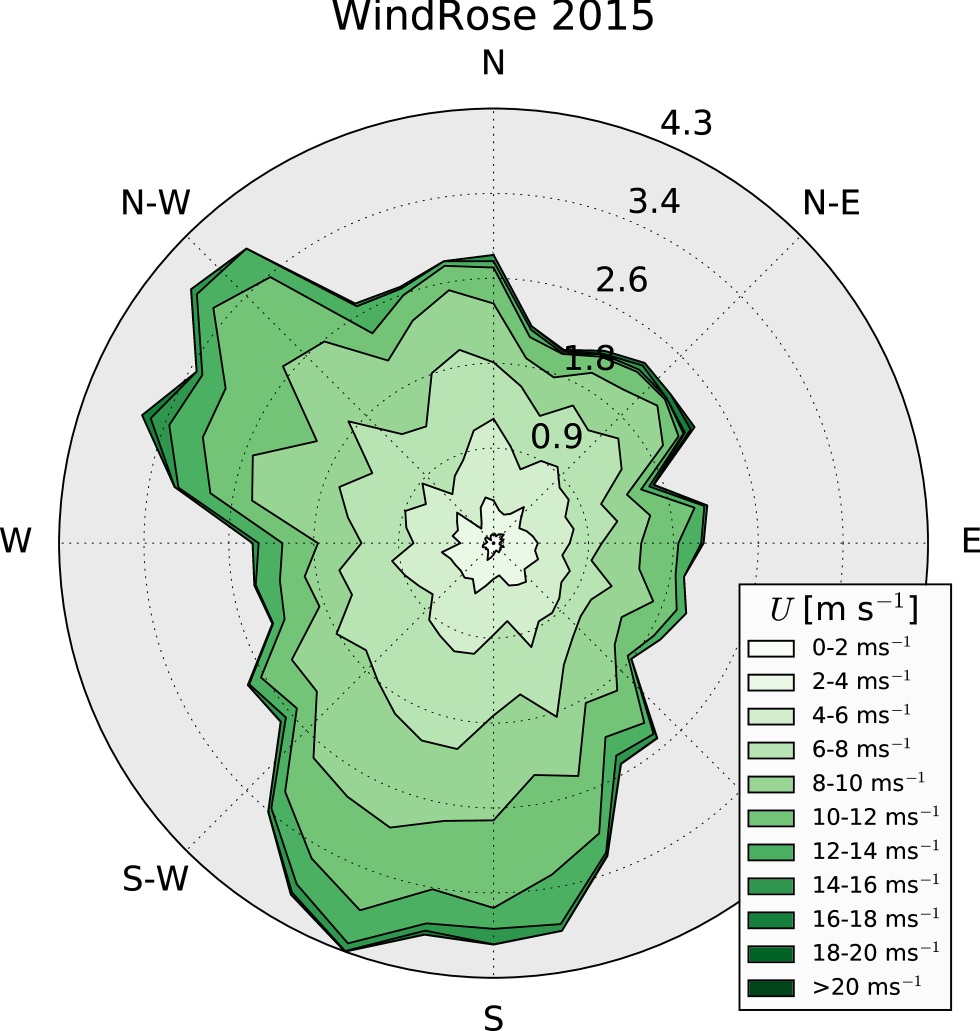 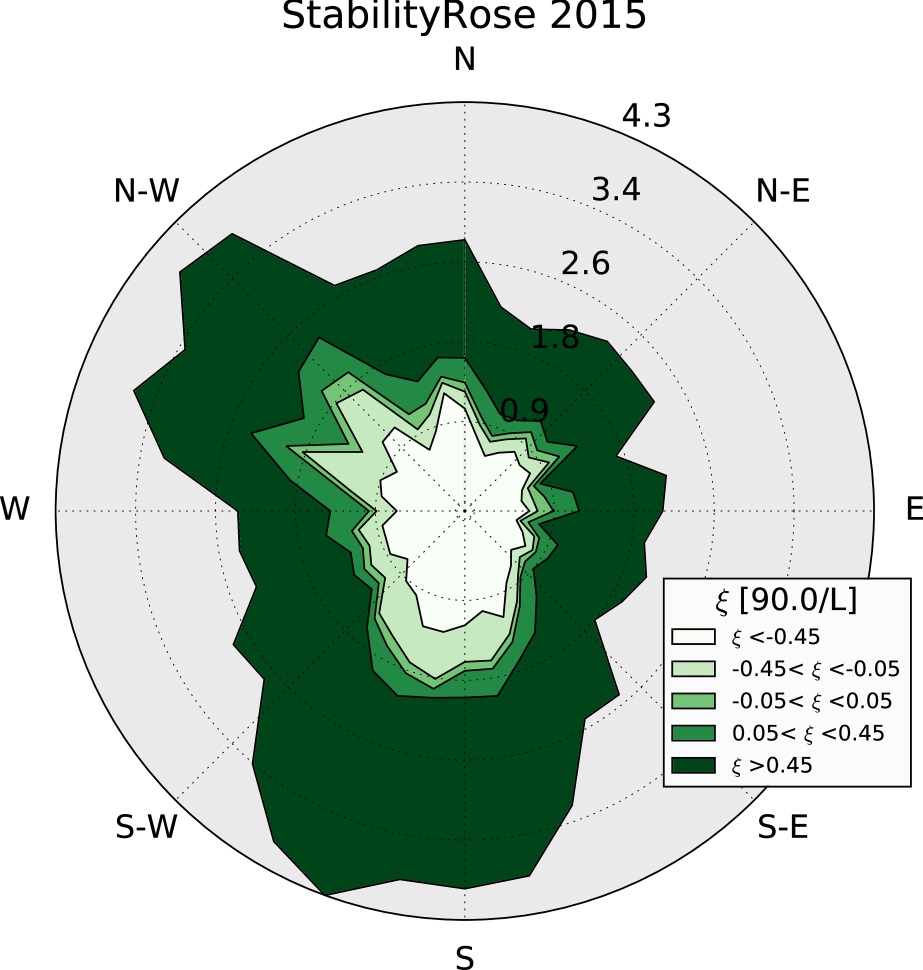 © Fraunhofer
[Speaker Notes: The realistic simulation of loads from the rotor and grid side due to particularly dynamic force application is possible in our nacelle test rig. This test rig is characterized by the combination of mechanical tests with a virtual grid with 44 MVA installed inverter power. The goal in the future is the complete electrical certification of wind turbines on the nacelle test rig.
With this rig, pitch systems and main bearings can also be tested subject to permanent loading. Access to smaller test systems is already available and further test fields are currently being developed.
The issue of the reliability of power electronics for wind turbines is being investigated in a dedicated innovation cluster.]
Mesoscale simulation with WRF
Results: Very broad wind and thermal stratification roses (H/MoL)
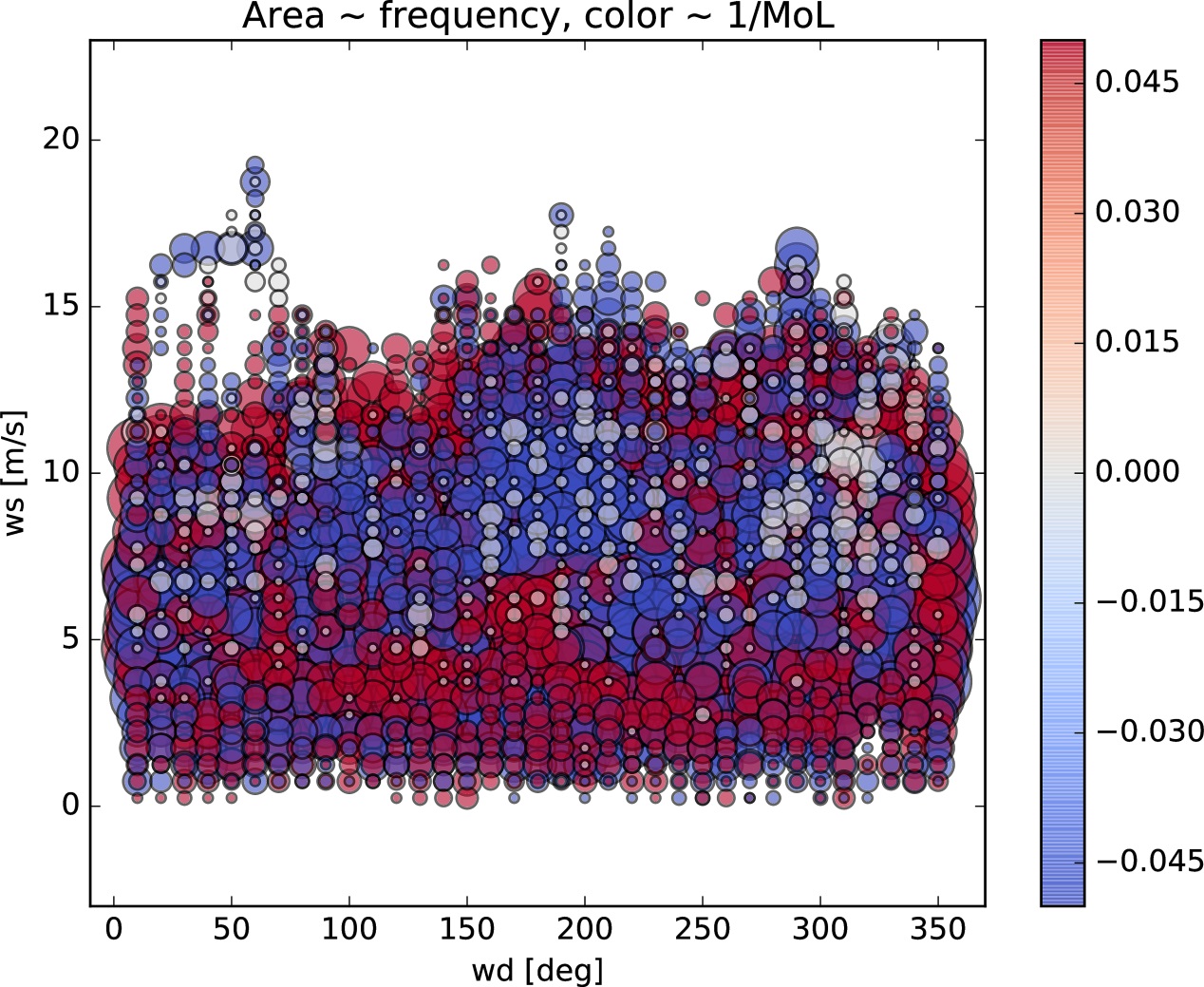 The whole spectrum contributes
Neutral states (white) are rare
Stratification is significant
© Fraunhofer
[Speaker Notes: The realistic simulation of loads from the rotor and grid side due to particularly dynamic force application is possible in our nacelle test rig. This test rig is characterized by the combination of mechanical tests with a virtual grid with 44 MVA installed inverter power. The goal in the future is the complete electrical certification of wind turbines on the nacelle test rig.
With this rig, pitch systems and main bearings can also be tested subject to permanent loading. Access to smaller test systems is already available and further test fields are currently being developed.
The issue of the reliability of power electronics for wind turbines is being investigated in a dedicated innovation cluster.]
Motivation
Mesoscale simulation
AEP calculation with CFD
AEP calculation with flapFOAM
Comparision to SCADA data
Summary
Content
© Fraunhofer
CFD simulation strategy
We fix the total number of simulations to N = 180
First approach: Pick N states with highest frequency
This covers only 35%
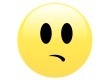 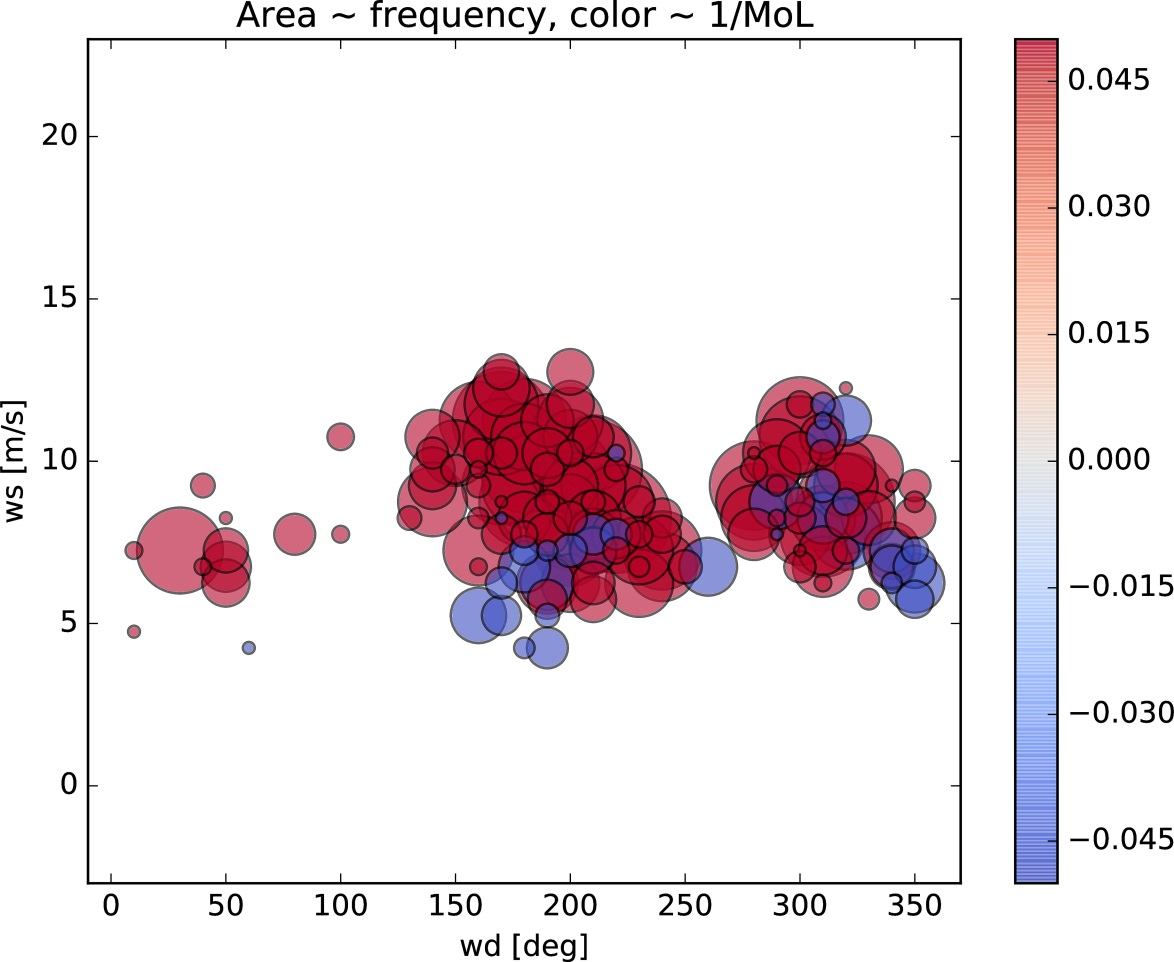 © Fraunhofer
[Speaker Notes: The realistic simulation of loads from the rotor and grid side due to particularly dynamic force application is possible in our nacelle test rig. This test rig is characterized by the combination of mechanical tests with a virtual grid with 44 MVA installed inverter power. The goal in the future is the complete electrical certification of wind turbines on the nacelle test rig.
With this rig, pitch systems and main bearings can also be tested subject to permanent loading. Access to smaller test systems is already available and further test fields are currently being developed.
The issue of the reliability of power electronics for wind turbines is being investigated in a dedicated innovation cluster.]
CFD simulation strategy
We fix the total number of simulations to N = 180
New approach: Apply Reynolds-Similarity
Extract wind speed distribution for each sector/stratification state from WRF
Simulate CFD for one wind speed only: v0 = 10 m/s. Obtain 3D wind field U(x).
Rescale results for all other wind speeds v:       	 U*(x) = v/v0 U(x)
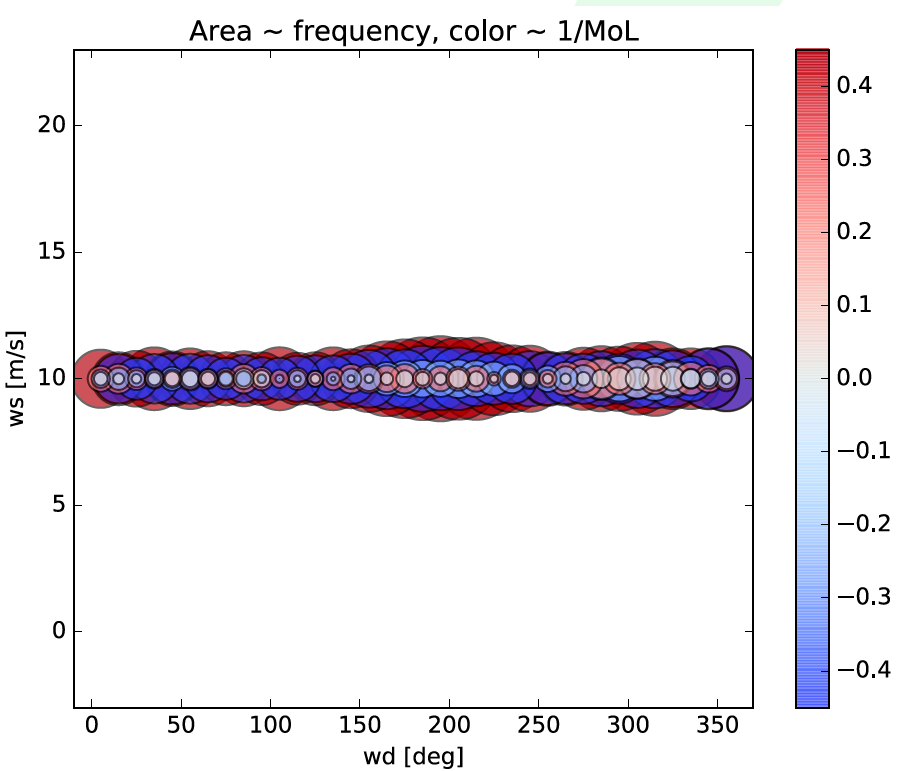 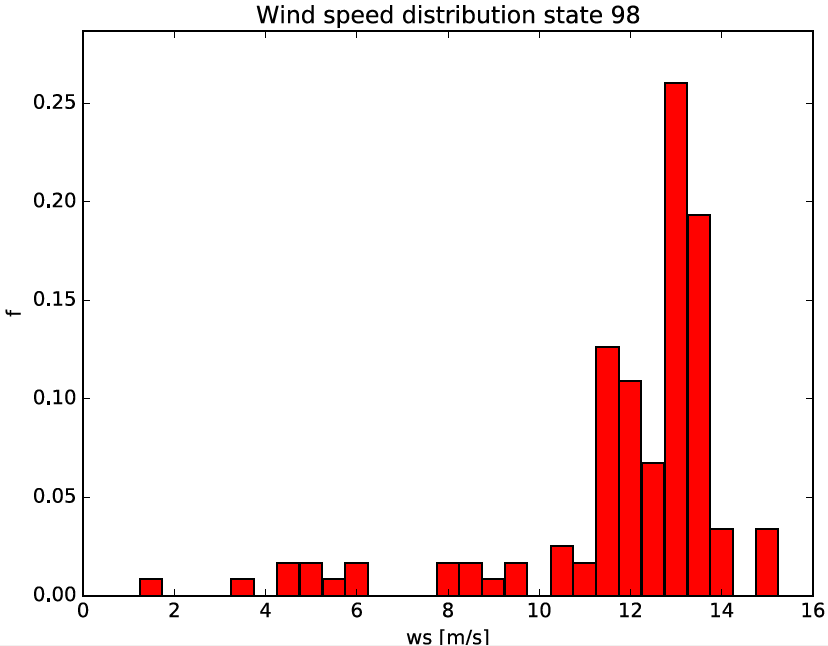 © Fraunhofer
[Speaker Notes: The realistic simulation of loads from the rotor and grid side due to particularly dynamic force application is possible in our nacelle test rig. This test rig is characterized by the combination of mechanical tests with a virtual grid with 44 MVA installed inverter power. The goal in the future is the complete electrical certification of wind turbines on the nacelle test rig.
With this rig, pitch systems and main bearings can also be tested subject to permanent loading. Access to smaller test systems is already available and further test fields are currently being developed.
The issue of the reliability of power electronics for wind turbines is being investigated in a dedicated innovation cluster.]
CFD simulation strategy
We fix the total number of simulations to N = 180
New approach: Apply Reynolds-Similarity
Extract wind speed distribution for each sector/stratification state from WRF
Simulate CFD for one wind speed only: v0 = 10 m/s. Obtain 3D wind field U(x).
Rescale results for all other wind speeds v:       	 U*(x) = v/v0 U(x)
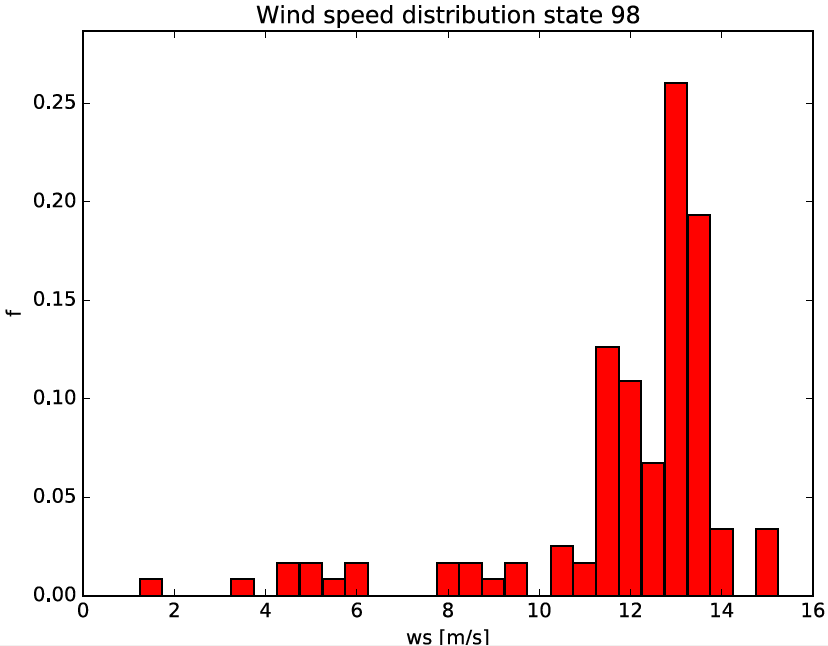 This is a crude but well-known simplification
Performs well for test cases in complex terrain
Questionable for wake situations
Slope of correlation depends on stability class


Here: Practical solution for broad distribution problem
See PO.211
© Fraunhofer
[Speaker Notes: The realistic simulation of loads from the rotor and grid side due to particularly dynamic force application is possible in our nacelle test rig. This test rig is characterized by the combination of mechanical tests with a virtual grid with 44 MVA installed inverter power. The goal in the future is the complete electrical certification of wind turbines on the nacelle test rig.
With this rig, pitch systems and main bearings can also be tested subject to permanent loading. Access to smaller test systems is already available and further test fields are currently being developed.
The issue of the reliability of power electronics for wind turbines is being investigated in a dedicated innovation cluster.]
CFD simulation strategy
We fix the total number of simulations to N = 180
Each simulation:
24 cores of FLOW cluster of University of Oldenburg, Germany
Rectangular mesh with 2.3 mio cells, oriented wrt wind direction
In-house thermal RANS solver ablSimpleFoam for OpenFOAM version 2.3.1
Consistent boundary profiles by 1D precursor runs (in-house ablBoundaryFoam)
Wind turbines modelled by uniformly loaded actuator disks
Turbulence model: k-epsilon-fp [van der Laan et al., Wind Energy 2015]
© Fraunhofer
[Speaker Notes: The realistic simulation of loads from the rotor and grid side due to particularly dynamic force application is possible in our nacelle test rig. This test rig is characterized by the combination of mechanical tests with a virtual grid with 44 MVA installed inverter power. The goal in the future is the complete electrical certification of wind turbines on the nacelle test rig.
With this rig, pitch systems and main bearings can also be tested subject to permanent loading. Access to smaller test systems is already available and further test fields are currently being developed.
The issue of the reliability of power electronics for wind turbines is being investigated in a dedicated innovation cluster.]
CFD simulation results
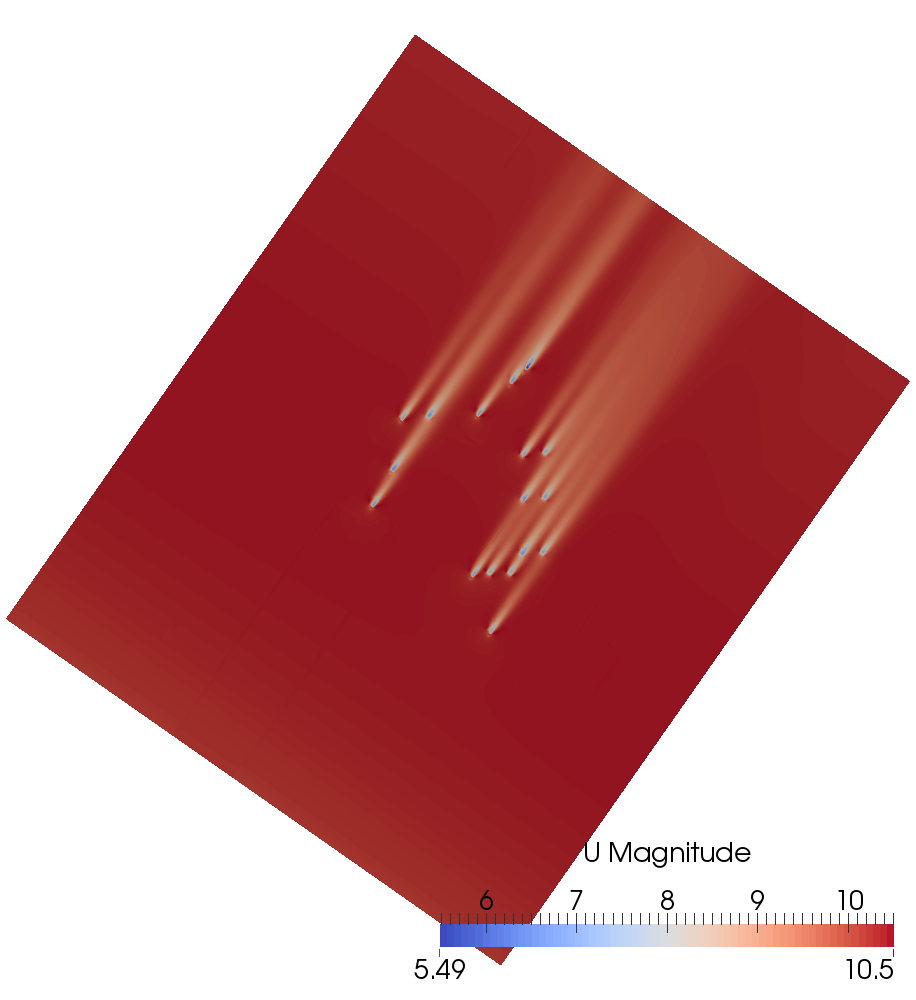 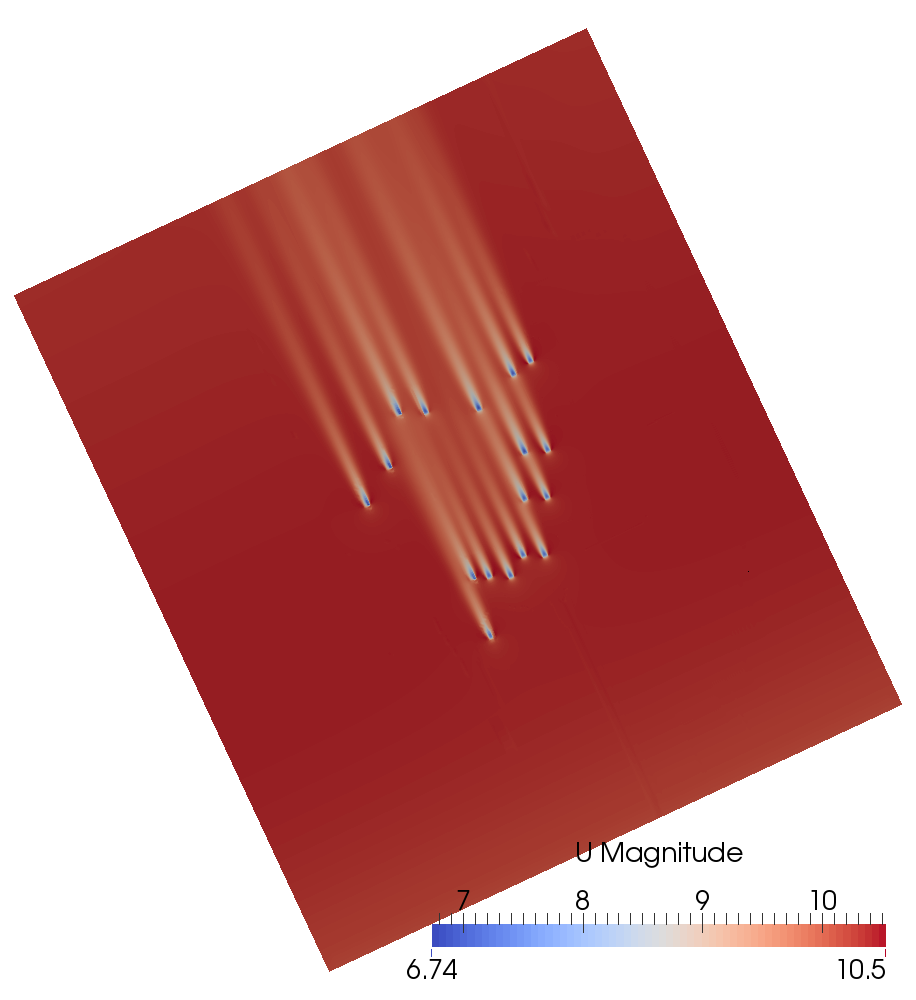 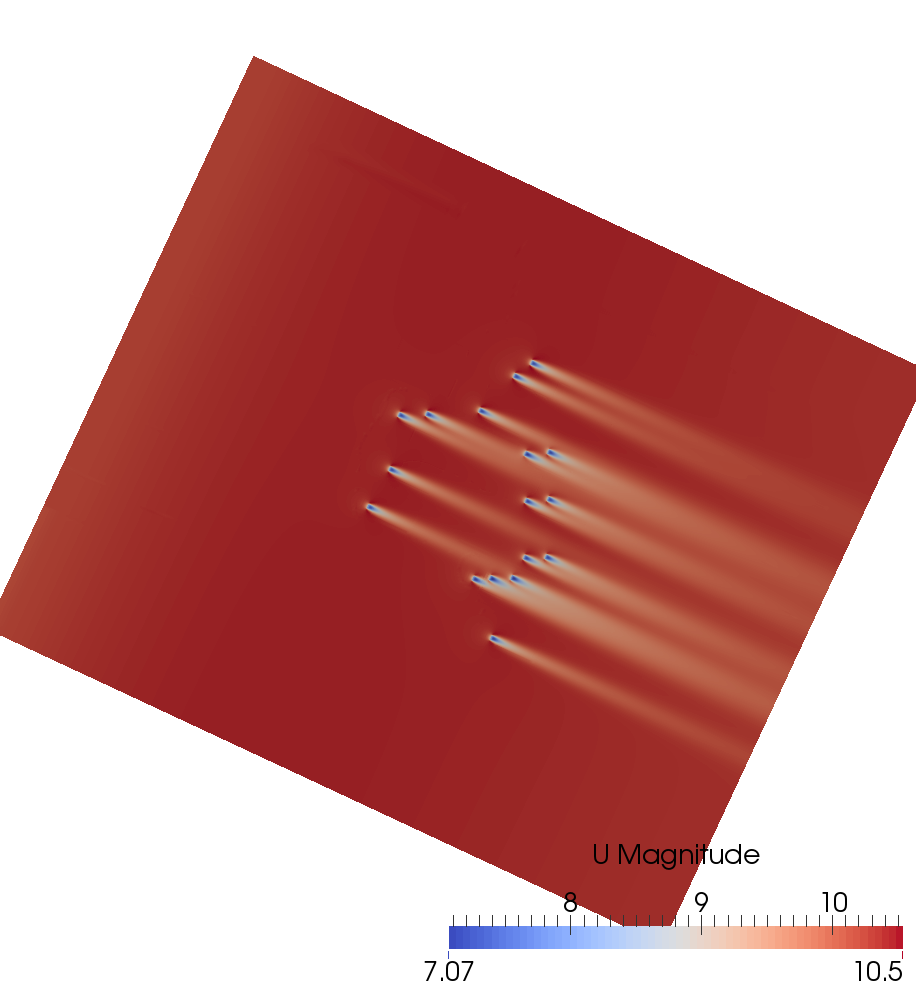 © Fraunhofer
[Speaker Notes: The realistic simulation of loads from the rotor and grid side due to particularly dynamic force application is possible in our nacelle test rig. This test rig is characterized by the combination of mechanical tests with a virtual grid with 44 MVA installed inverter power. The goal in the future is the complete electrical certification of wind turbines on the nacelle test rig.
With this rig, pitch systems and main bearings can also be tested subject to permanent loading. Access to smaller test systems is already available and further test fields are currently being developed.
The issue of the reliability of power electronics for wind turbines is being investigated in a dedicated innovation cluster.]
Motivation
Mesoscale simulation
AEP calculation with CFD
AEP calculation with flapFOAM
Comparision to SCADA data
Summary
Content
© Fraunhofer
[JS EWEA 2014]
[JS EWEA 2015]
[JS TORQUE 2014]
[JS WakeConference 2015]
flapFOAM
flapFOAM is an in-house wake modelling software by IWES
Jensen model, Ainslie model, Larsen model, …
Additionally: Wake models from CFD lookup-tables
Wind farm optimisation via Dakota

New: Inclusion of thermal stratification
 	effects for arbitrary wake model


flapFOAM is fast: Simulate 2104 states
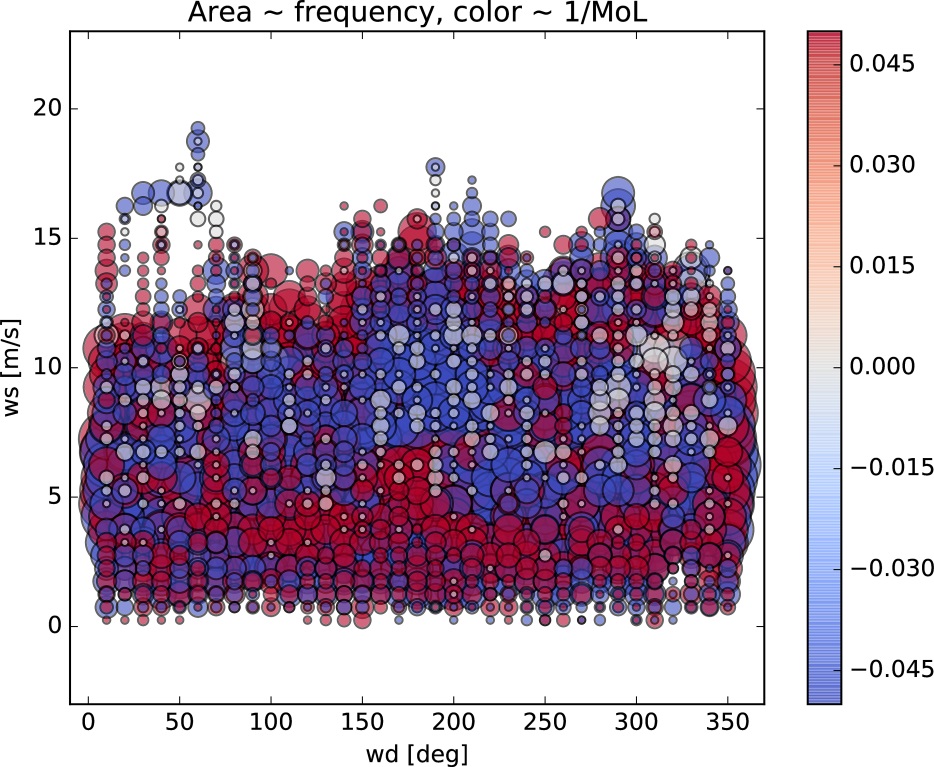 © Fraunhofer
[Speaker Notes: The realistic simulation of loads from the rotor and grid side due to particularly dynamic force application is possible in our nacelle test rig. This test rig is characterized by the combination of mechanical tests with a virtual grid with 44 MVA installed inverter power. The goal in the future is the complete electrical certification of wind turbines on the nacelle test rig.
With this rig, pitch systems and main bearings can also be tested subject to permanent loading. Access to smaller test systems is already available and further test fields are currently being developed.
The issue of the reliability of power electronics for wind turbines is being investigated in a dedicated innovation cluster.]
Stability wake transformation
Aim: Transform arbitrary wake model such that 				it reflects effects of thermal stratification 
Restriction to most basic effect:						Wakes are more pronounced in stable stratification
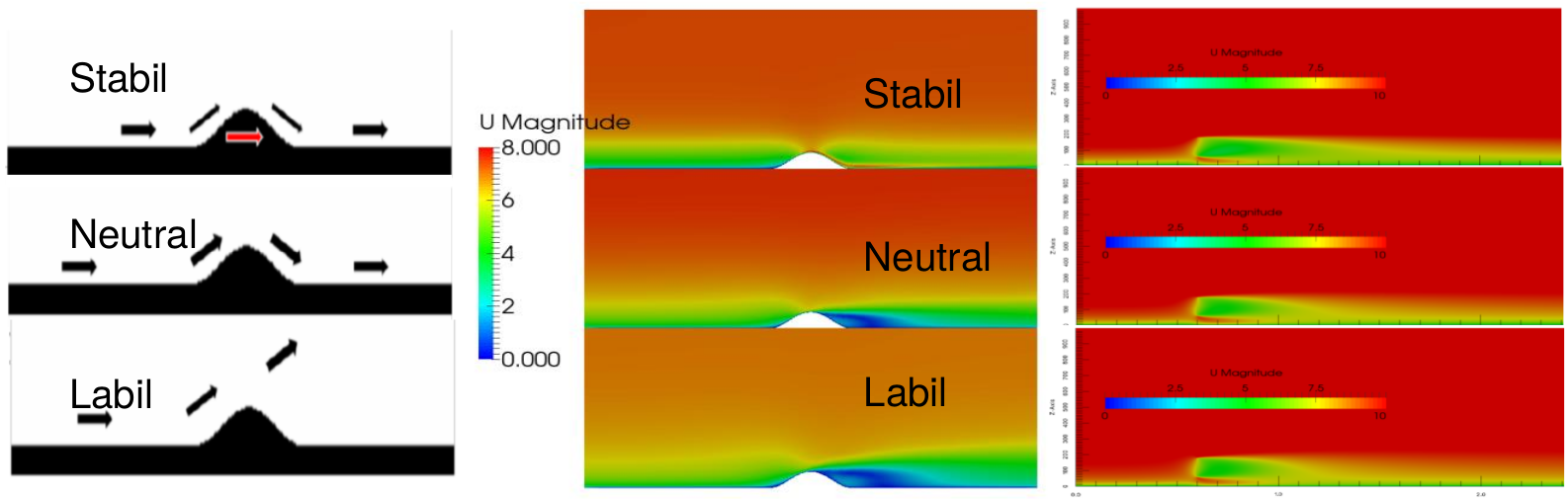 © Fraunhofer
[Speaker Notes: The realistic simulation of loads from the rotor and grid side due to particularly dynamic force application is possible in our nacelle test rig. This test rig is characterized by the combination of mechanical tests with a virtual grid with 44 MVA installed inverter power. The goal in the future is the complete electrical certification of wind turbines on the nacelle test rig.
With this rig, pitch systems and main bearings can also be tested subject to permanent loading. Access to smaller test systems is already available and further test fields are currently being developed.
The issue of the reliability of power electronics for wind turbines is being investigated in a dedicated innovation cluster.]
Stability wake transformation
Aim: Transform arbitrary wake model such that 				it reflects effects of thermal stratification 
Restriction to most basic effect:						Wakes are more pronounced in stable stratification
Fit Gaussian to CFD, extract change of maximum relativ to neutral case
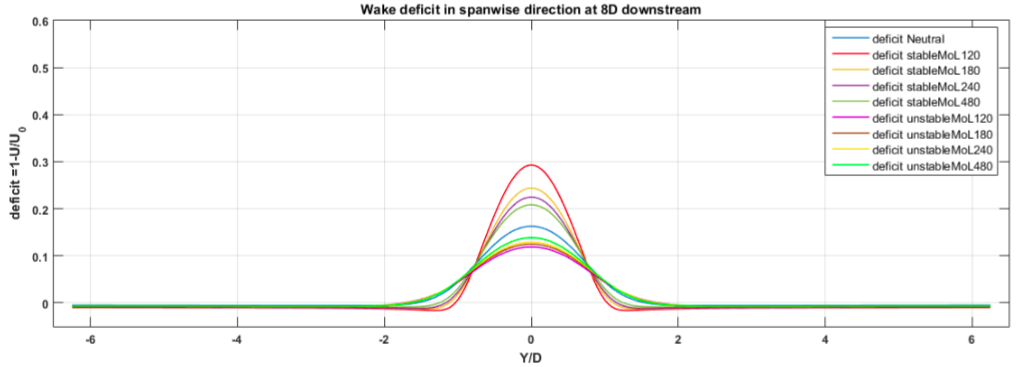 © Fraunhofer
[Speaker Notes: The realistic simulation of loads from the rotor and grid side due to particularly dynamic force application is possible in our nacelle test rig. This test rig is characterized by the combination of mechanical tests with a virtual grid with 44 MVA installed inverter power. The goal in the future is the complete electrical certification of wind turbines on the nacelle test rig.
With this rig, pitch systems and main bearings can also be tested subject to permanent loading. Access to smaller test systems is already available and further test fields are currently being developed.
The issue of the reliability of power electronics for wind turbines is being investigated in a dedicated innovation cluster.]
Stability wake transformation
We can fit a function to CFD results of wake deficit changes 	             due to thermal stratification along the centre line
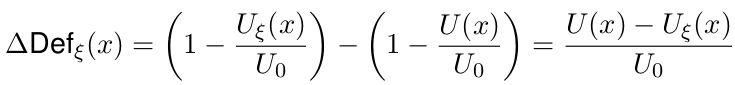 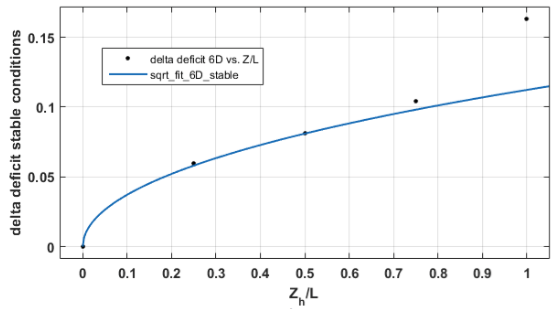 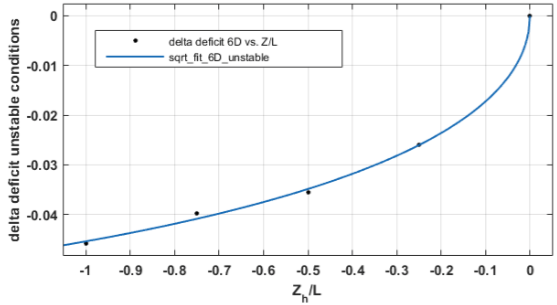 stable
unstable
© Fraunhofer
[Speaker Notes: The realistic simulation of loads from the rotor and grid side due to particularly dynamic force application is possible in our nacelle test rig. This test rig is characterized by the combination of mechanical tests with a virtual grid with 44 MVA installed inverter power. The goal in the future is the complete electrical certification of wind turbines on the nacelle test rig.
With this rig, pitch systems and main bearings can also be tested subject to permanent loading. Access to smaller test systems is already available and further test fields are currently being developed.
The issue of the reliability of power electronics for wind turbines is being investigated in a dedicated innovation cluster.]
Stability wake transformation
We can fit a function to CFD results of wake deficit changes 	             due to thermal stratification along the centre line
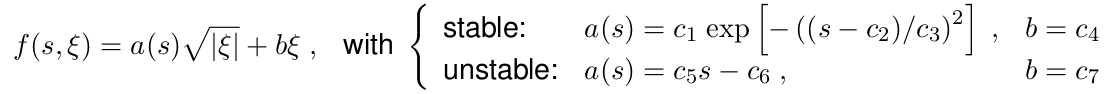 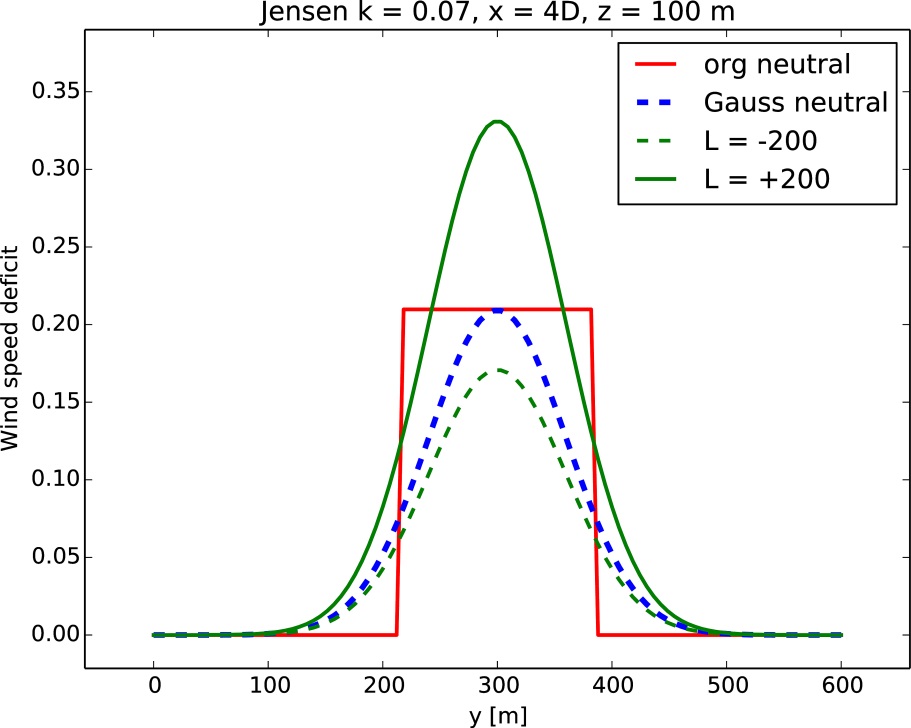 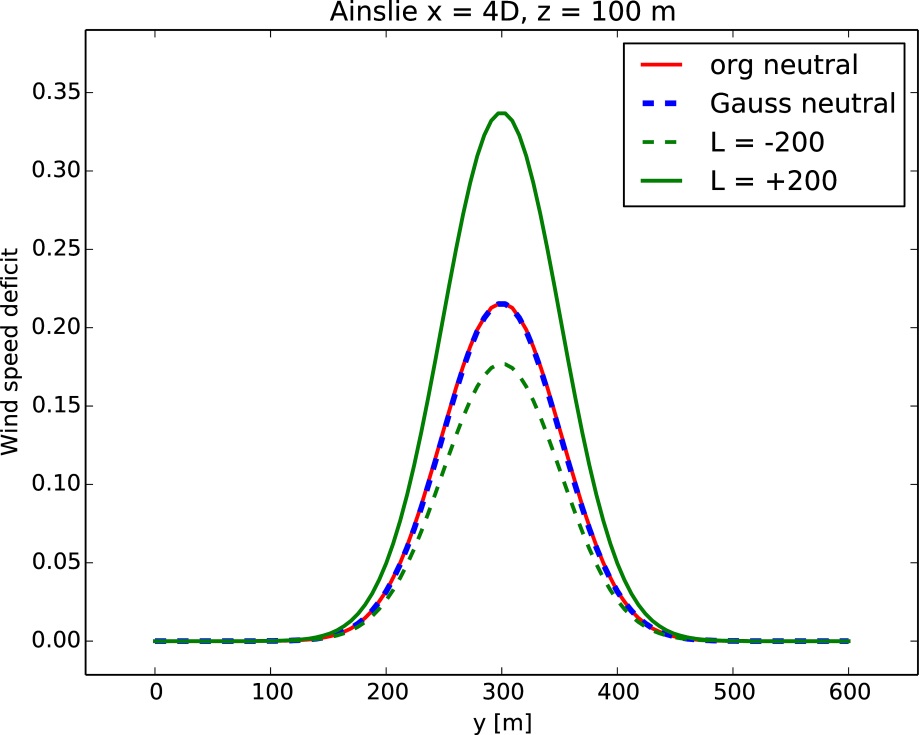 Ainslie
Jensen
© Fraunhofer
[Speaker Notes: The realistic simulation of loads from the rotor and grid side due to particularly dynamic force application is possible in our nacelle test rig. This test rig is characterized by the combination of mechanical tests with a virtual grid with 44 MVA installed inverter power. The goal in the future is the complete electrical certification of wind turbines on the nacelle test rig.
With this rig, pitch systems and main bearings can also be tested subject to permanent loading. Access to smaller test systems is already available and further test fields are currently being developed.
The issue of the reliability of power electronics for wind turbines is being investigated in a dedicated innovation cluster.]
Motivation
Mesoscale simulation
AEP calculation with CFD
AEP calculation with flapFOAM
Comparision to SCADA data
Summary
Content
© Fraunhofer
Comparison to SCADA
Two sets of SCADA measurements are available:
2011 – 2014 
2015 only, improved status signal
Recall: WRF was run for year 2015
SCADA 2015
SCADA 2011 - 2014
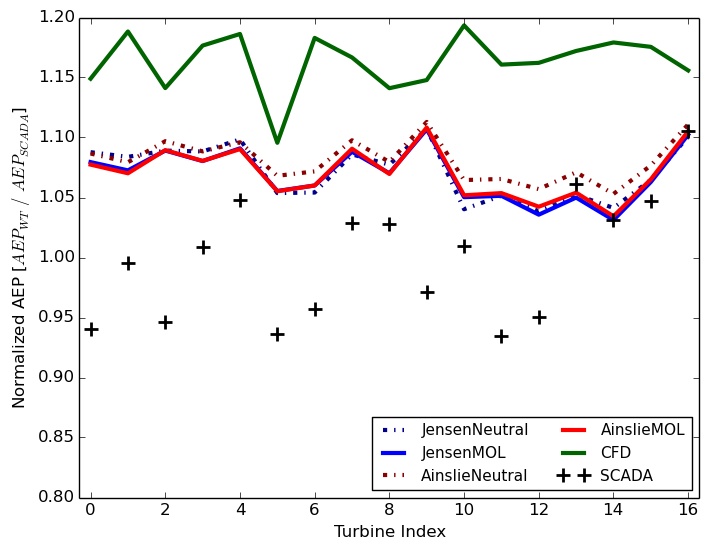 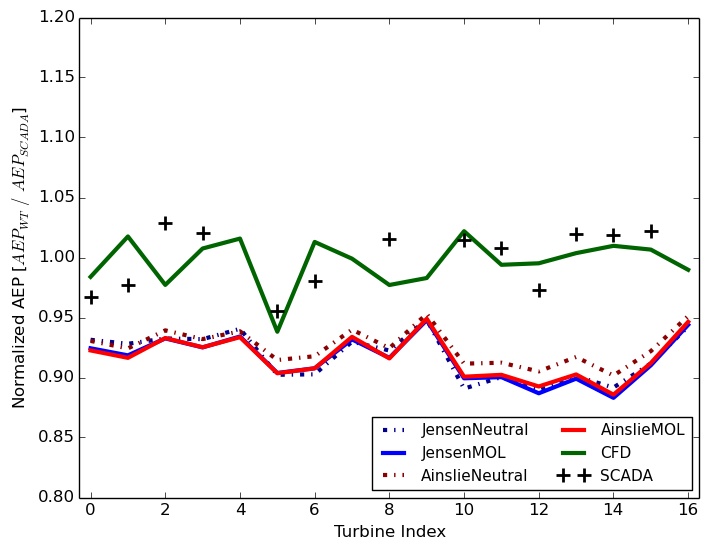 © Fraunhofer
[Speaker Notes: The realistic simulation of loads from the rotor and grid side due to particularly dynamic force application is possible in our nacelle test rig. This test rig is characterized by the combination of mechanical tests with a virtual grid with 44 MVA installed inverter power. The goal in the future is the complete electrical certification of wind turbines on the nacelle test rig.
With this rig, pitch systems and main bearings can also be tested subject to permanent loading. Access to smaller test systems is already available and further test fields are currently being developed.
The issue of the reliability of power electronics for wind turbines is being investigated in a dedicated innovation cluster.]
Comparison to SCADA
Mean of SCADA AEP shifts between the two sets
Year 2015 data has large error > 20% due to conservative filter
flapFOAM underestimates AEP  Inflow profiles too weak?
SCADA 2015
SCADA 2011 - 2014
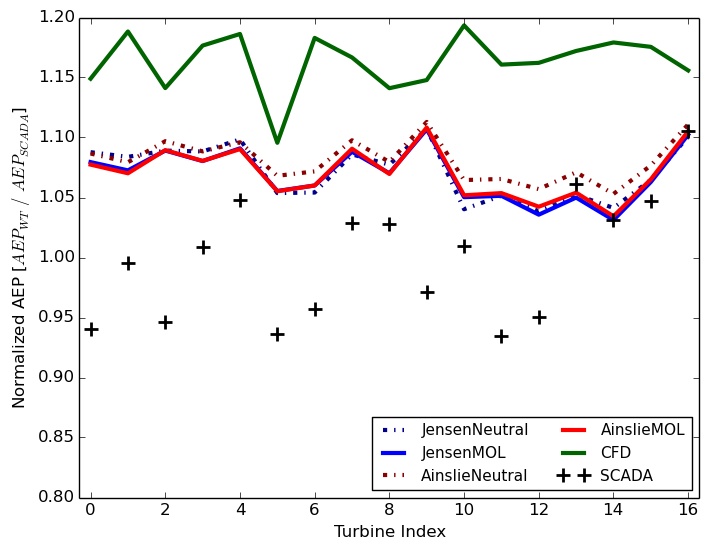 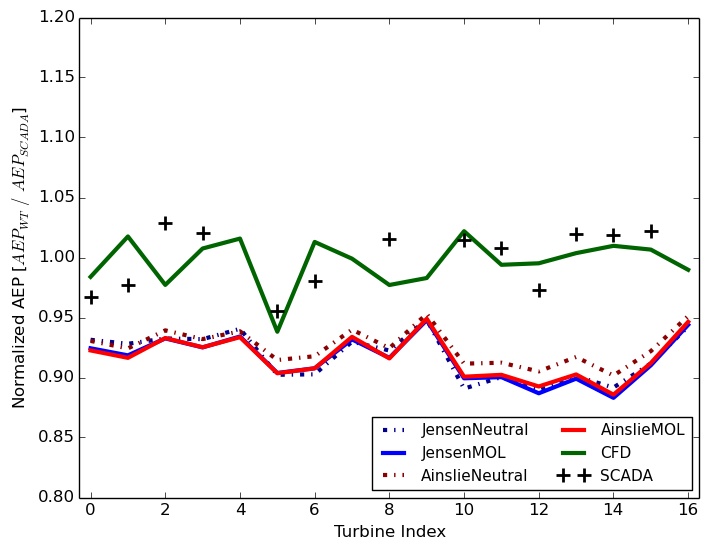 © Fraunhofer
[Speaker Notes: The realistic simulation of loads from the rotor and grid side due to particularly dynamic force application is possible in our nacelle test rig. This test rig is characterized by the combination of mechanical tests with a virtual grid with 44 MVA installed inverter power. The goal in the future is the complete electrical certification of wind turbines on the nacelle test rig.
With this rig, pitch systems and main bearings can also be tested subject to permanent loading. Access to smaller test systems is already available and further test fields are currently being developed.
The issue of the reliability of power electronics for wind turbines is being investigated in a dedicated innovation cluster.]
Motivation
Mesoscale simulation
AEP calculation with CFD
AEP calculation with flapFOAM
Comparision to SCADA data
Summary
Content
© Fraunhofer
Summary
Model chain for AEP simulation with CFD:					    WRF  2100 states  select 180  run CFD  Apply Reynolds similarity  Average results
Model chain for wake modelling code flapFOAM:				    WRF  2100 states  run flapFOAM  Average results
The SCADA data set for 2015 has too large error due to strong filter 		    for trustworthy comparison
CFD compares better to SCADA data 2011 – 2014 due to larger sample
flapFOAM underestimates AEP  reason unclear, further work needed
A new thermal wake transformation of wake models was presented, based on comparison to CFD RANS actuator disk simulations. Further validation is needed.
© Fraunhofer
[Speaker Notes: The realistic simulation of loads from the rotor and grid side due to particularly dynamic force application is possible in our nacelle test rig. This test rig is characterized by the combination of mechanical tests with a virtual grid with 44 MVA installed inverter power. The goal in the future is the complete electrical certification of wind turbines on the nacelle test rig.
With this rig, pitch systems and main bearings can also be tested subject to permanent loading. Access to smaller test systems is already available and further test fields are currently being developed.
The issue of the reliability of power electronics for wind turbines is being investigated in a dedicated innovation cluster.]
Thank You For Your Attention
Any questions?
jonas.schmidt@iwes.fraunhofer.de
© Fraunhofer
Extra slides
© Fraunhofer
Mesoscale simulation with WRF
The full year 2015 was simulated
3 nested domains: 19.9 km, 6.3 km, 2.1 km
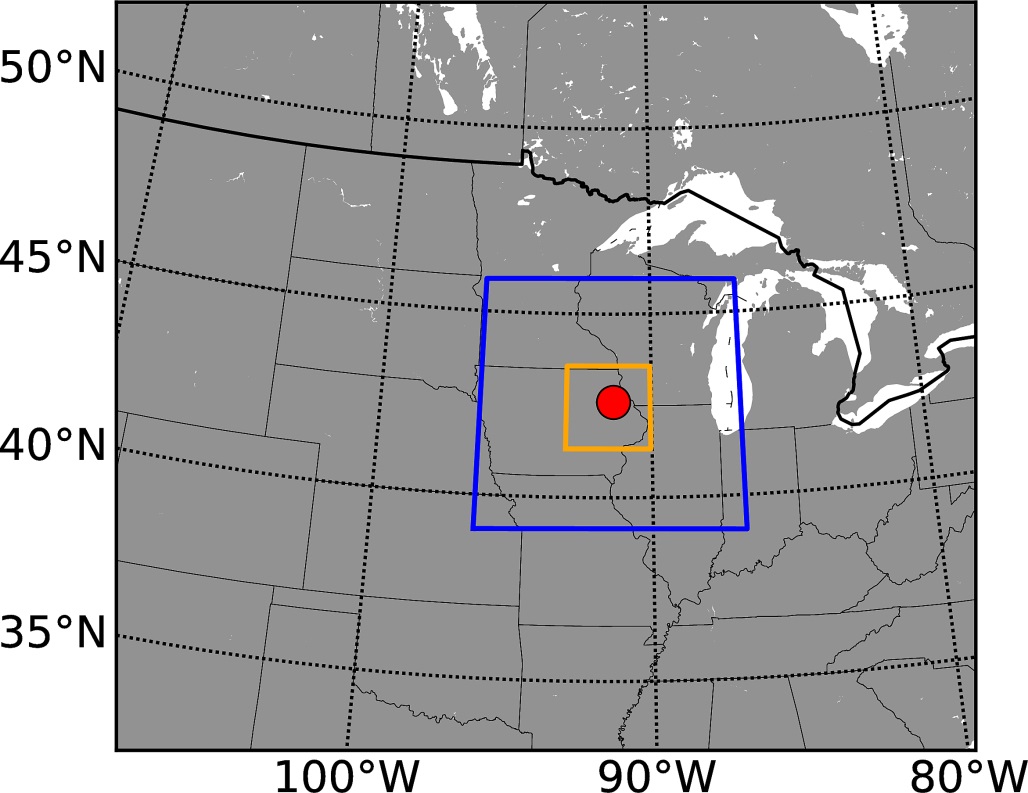 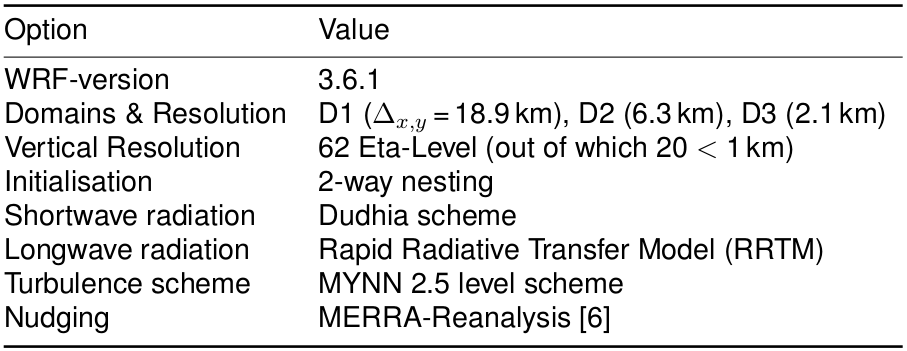 © Fraunhofer
[Speaker Notes: The realistic simulation of loads from the rotor and grid side due to particularly dynamic force application is possible in our nacelle test rig. This test rig is characterized by the combination of mechanical tests with a virtual grid with 44 MVA installed inverter power. The goal in the future is the complete electrical certification of wind turbines on the nacelle test rig.
With this rig, pitch systems and main bearings can also be tested subject to permanent loading. Access to smaller test systems is already available and further test fields are currently being developed.
The issue of the reliability of power electronics for wind turbines is being investigated in a dedicated innovation cluster.]
Stability wake transformation
In stable stratification, our solver reproduces trapped lee wave pattern 	   behind test ridge
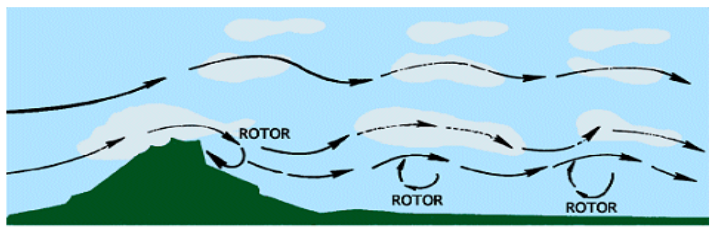 Vertical velocity component
Horizontal velocity component
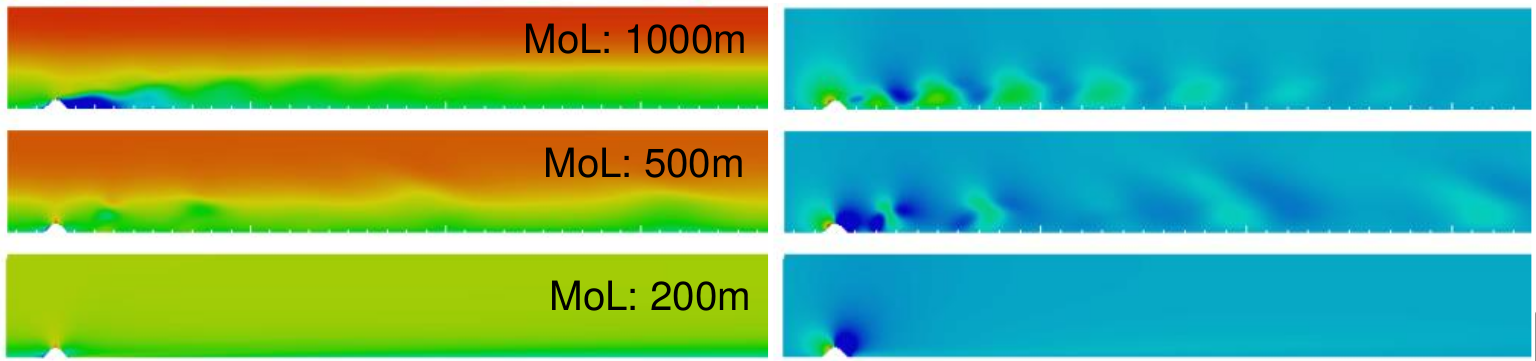 © Fraunhofer
[Speaker Notes: The realistic simulation of loads from the rotor and grid side due to particularly dynamic force application is possible in our nacelle test rig. This test rig is characterized by the combination of mechanical tests with a virtual grid with 44 MVA installed inverter power. The goal in the future is the complete electrical certification of wind turbines on the nacelle test rig.
With this rig, pitch systems and main bearings can also be tested subject to permanent loading. Access to smaller test systems is already available and further test fields are currently being developed.
The issue of the reliability of power electronics for wind turbines is being investigated in a dedicated innovation cluster.]